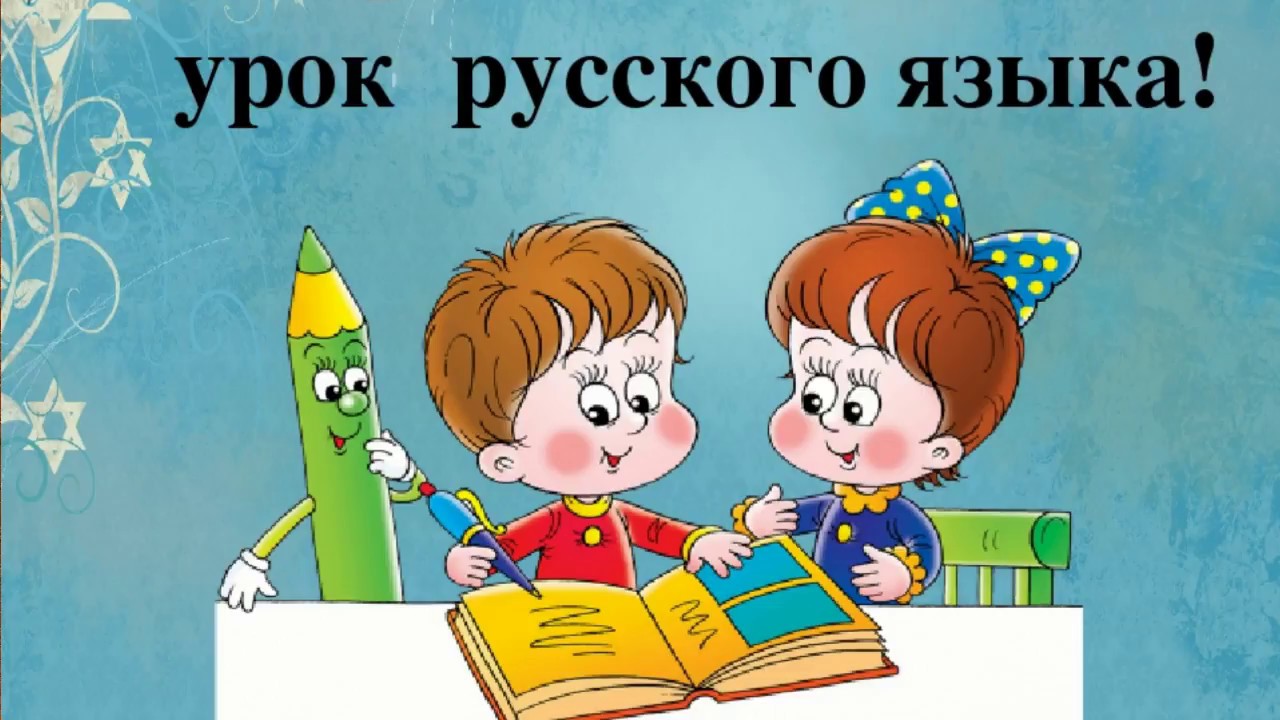 Подготовила Волкова И.В.
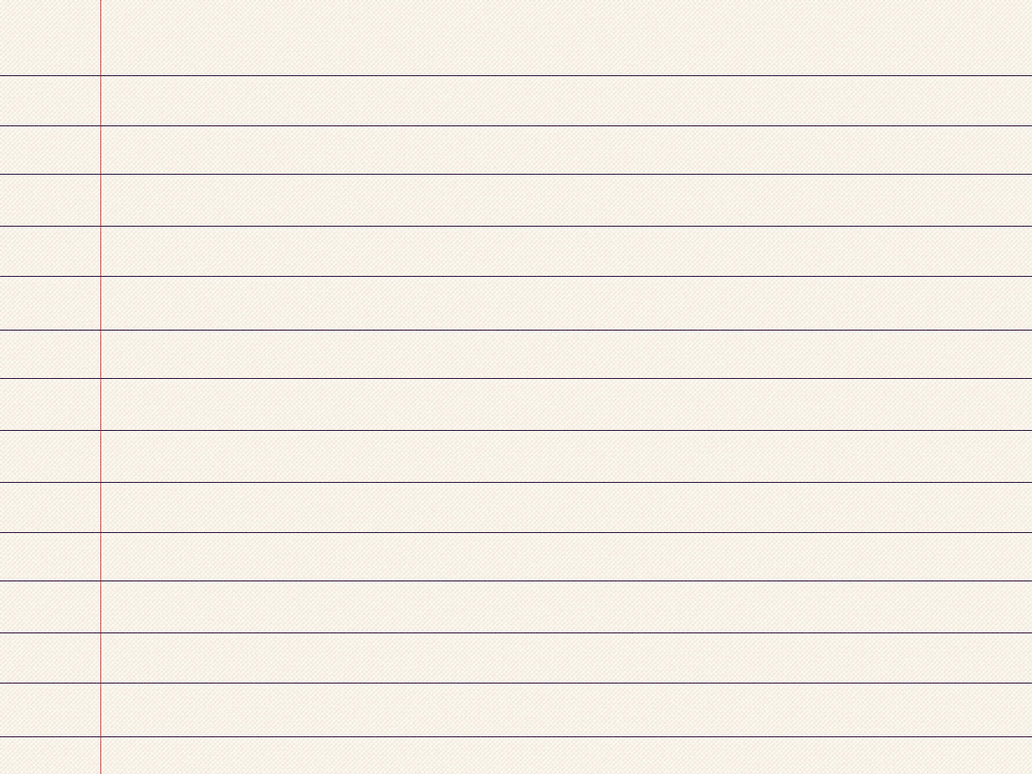 ноября.
Классная  работа..
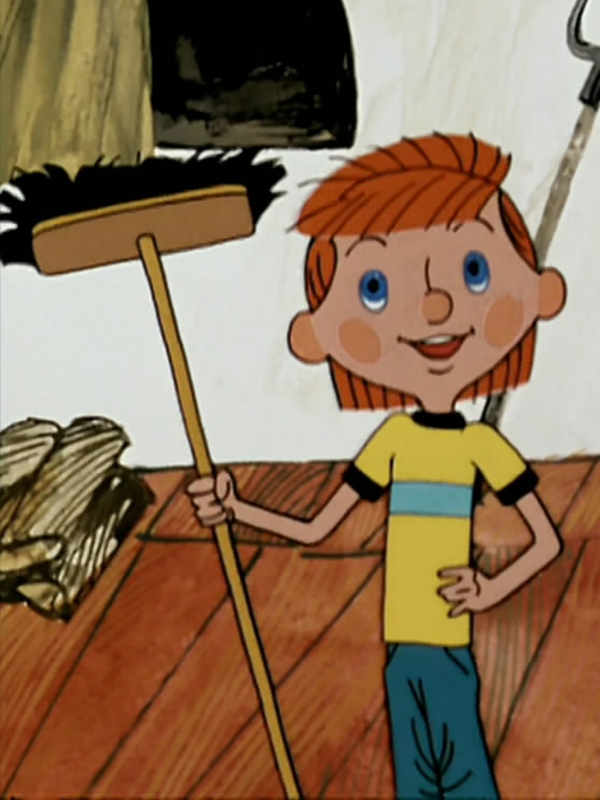 дядя  Фёдор
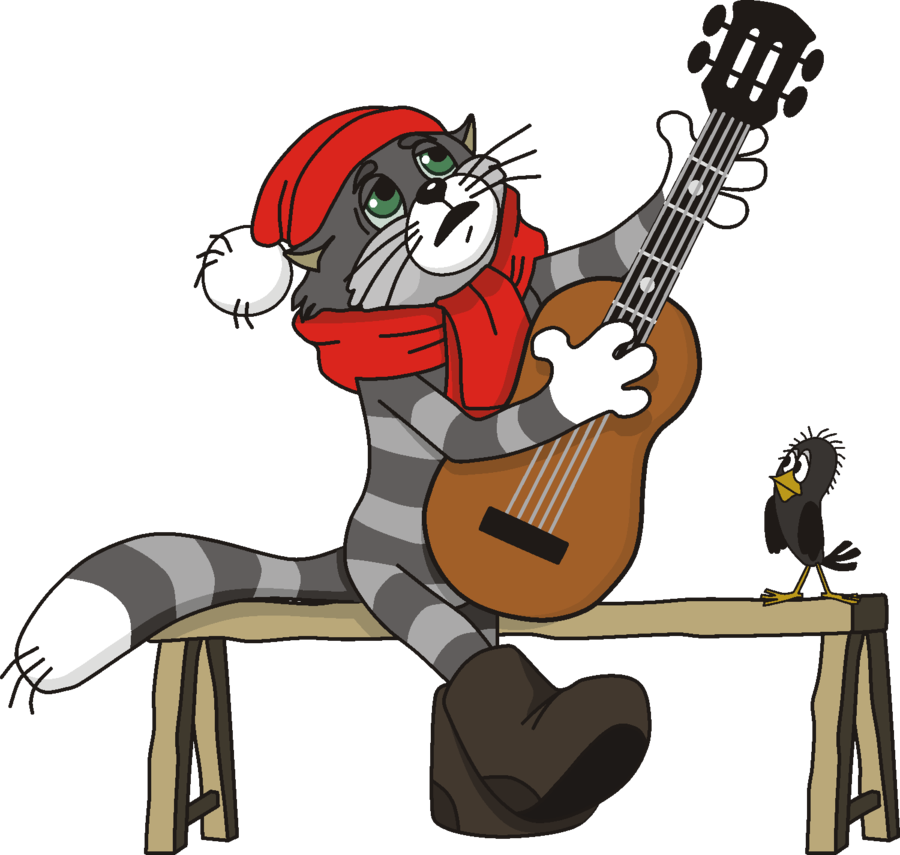 кот Матроскин
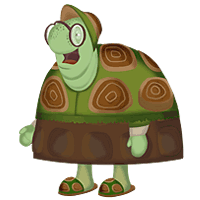 тётя  Мотя
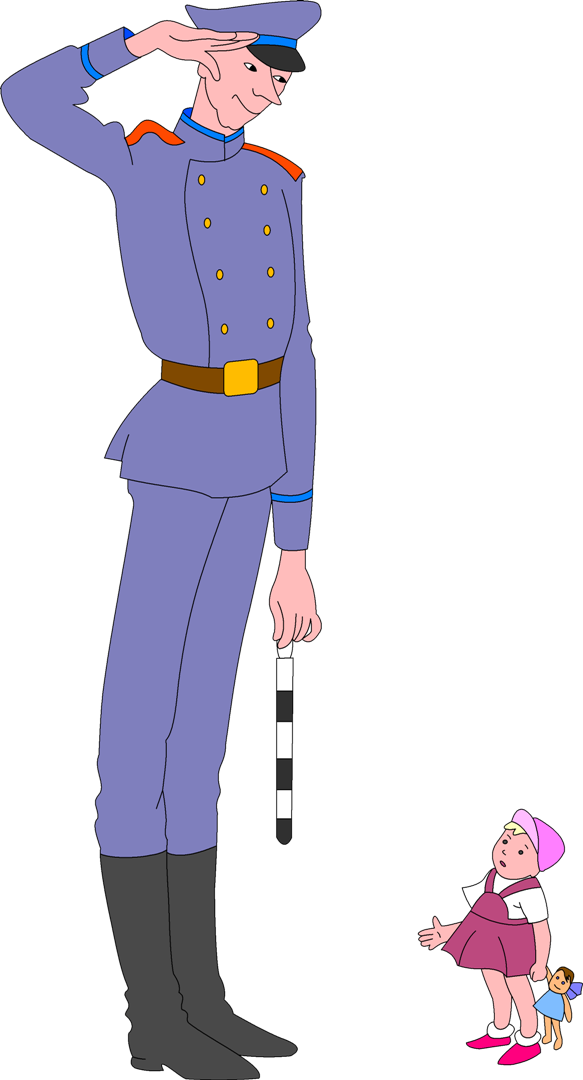 дядя  Стёпа
Д
Я
Д
Я
Т
Ё
Т
Я
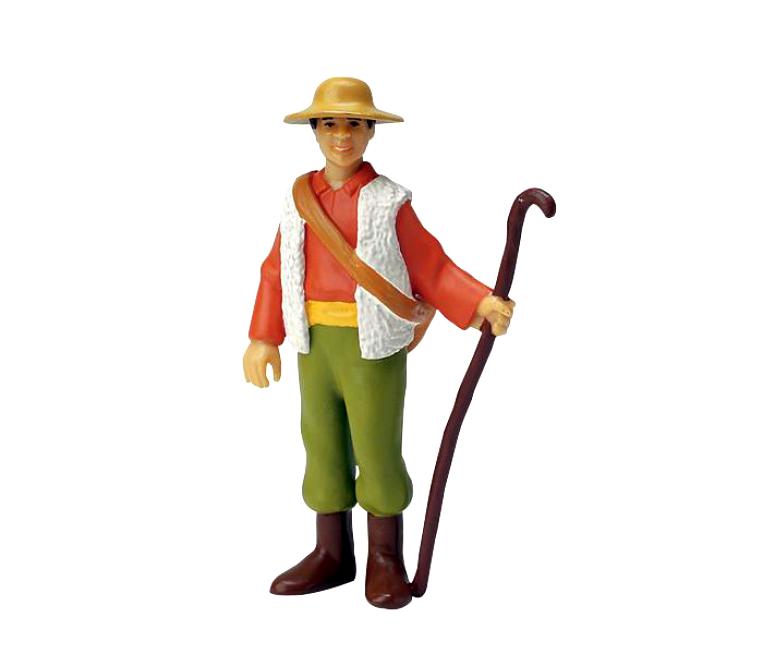 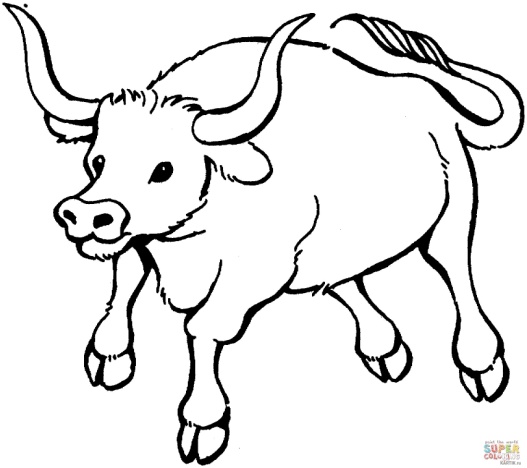 Белый  бык у дяди  Вани.
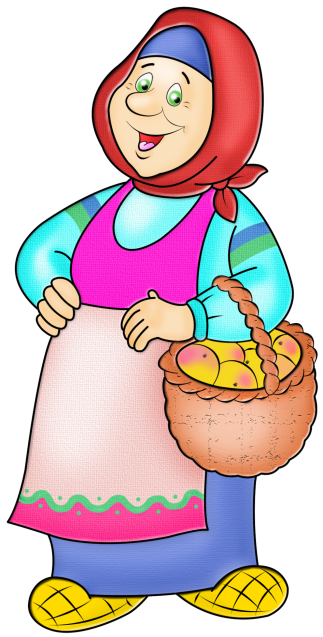 Чёрный  бык у тёти  Тани.
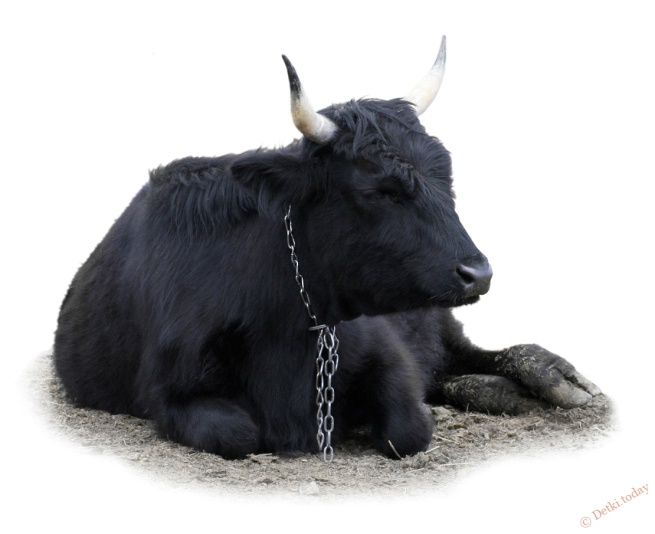 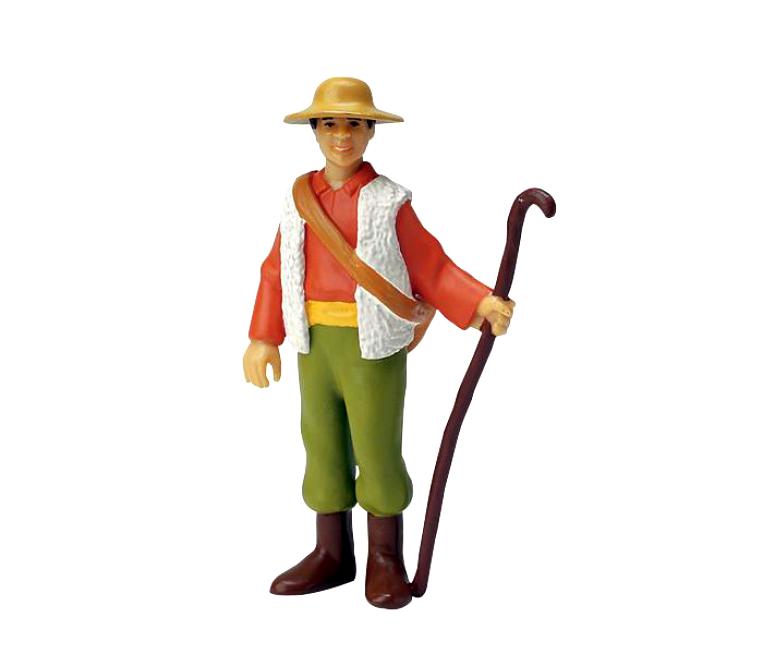 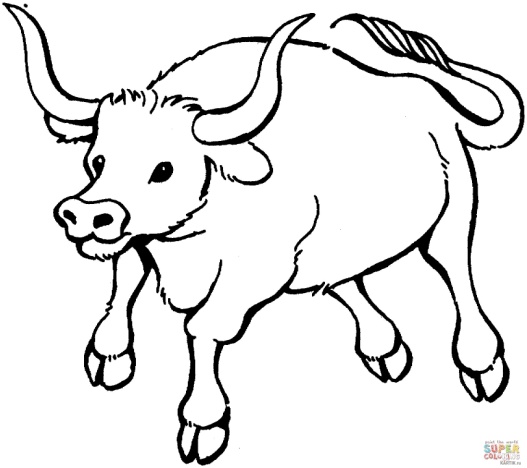 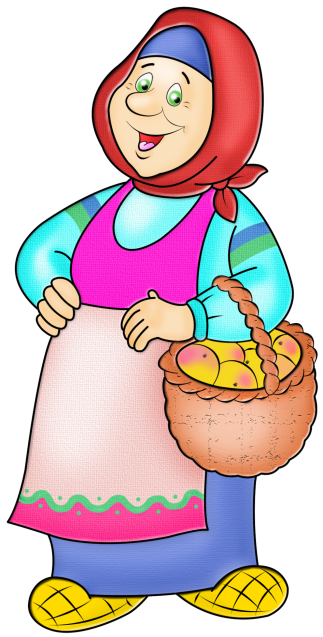 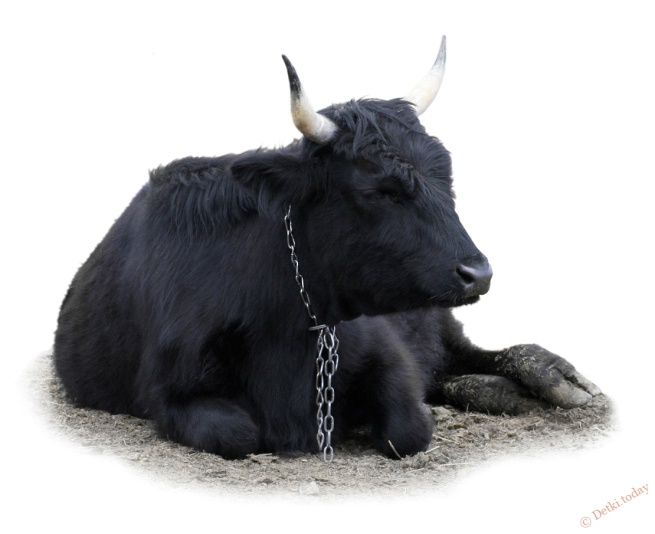 Белый  бык у дяди  Вани.
Чёрный  бык у тёти  Тани.
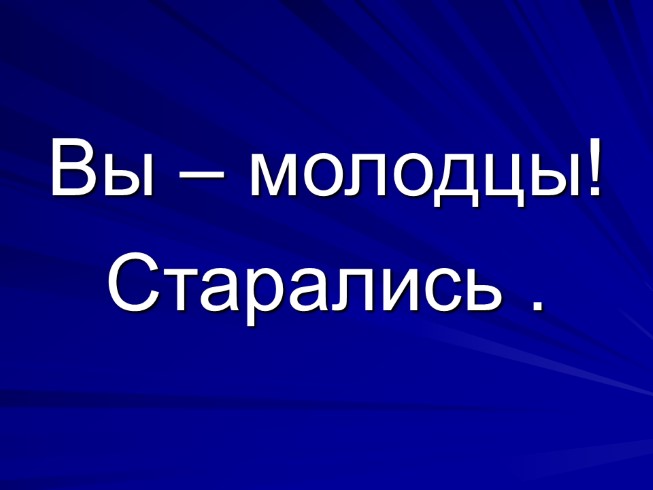